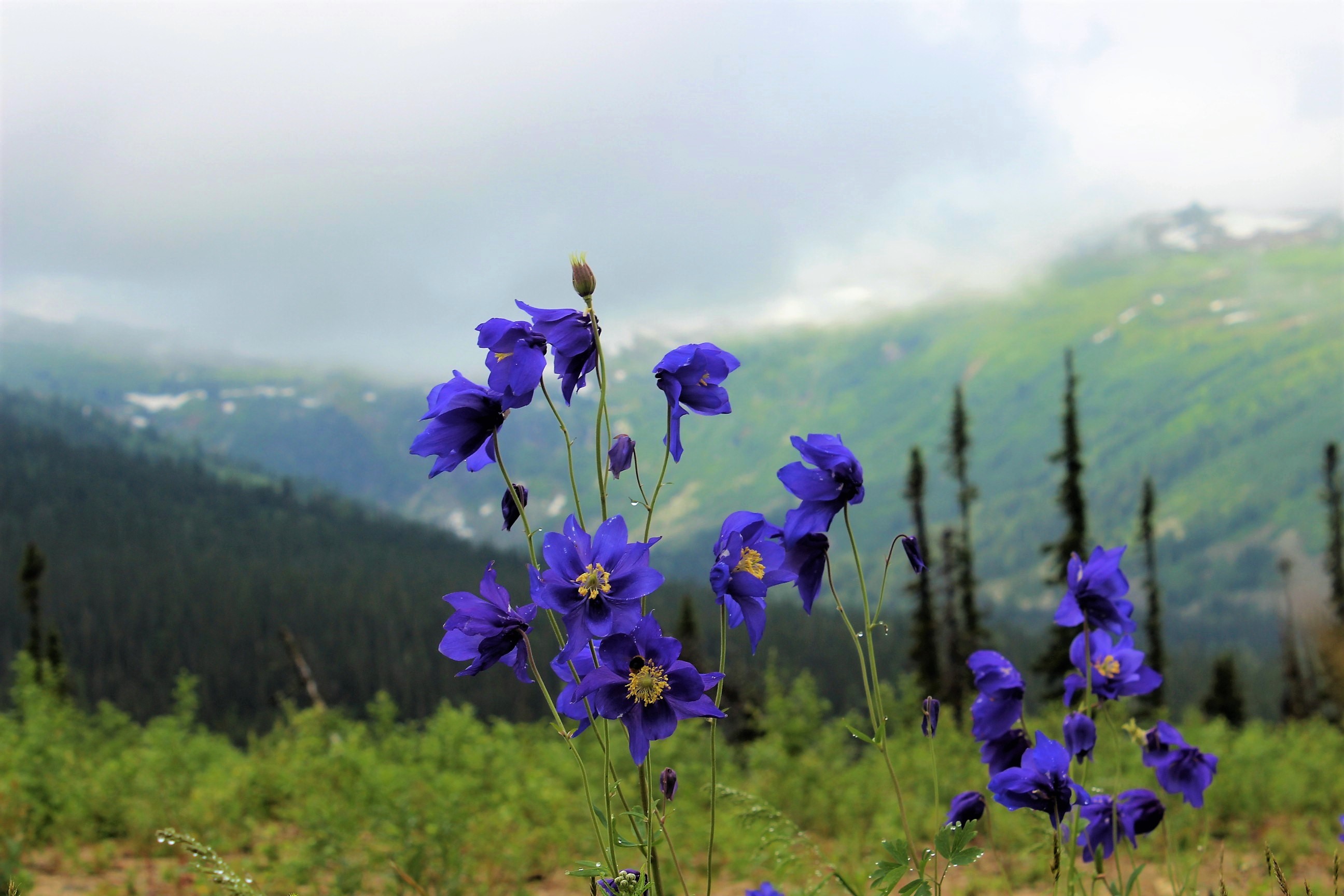 Поднебесные Зубья-    чудо Кузбасса
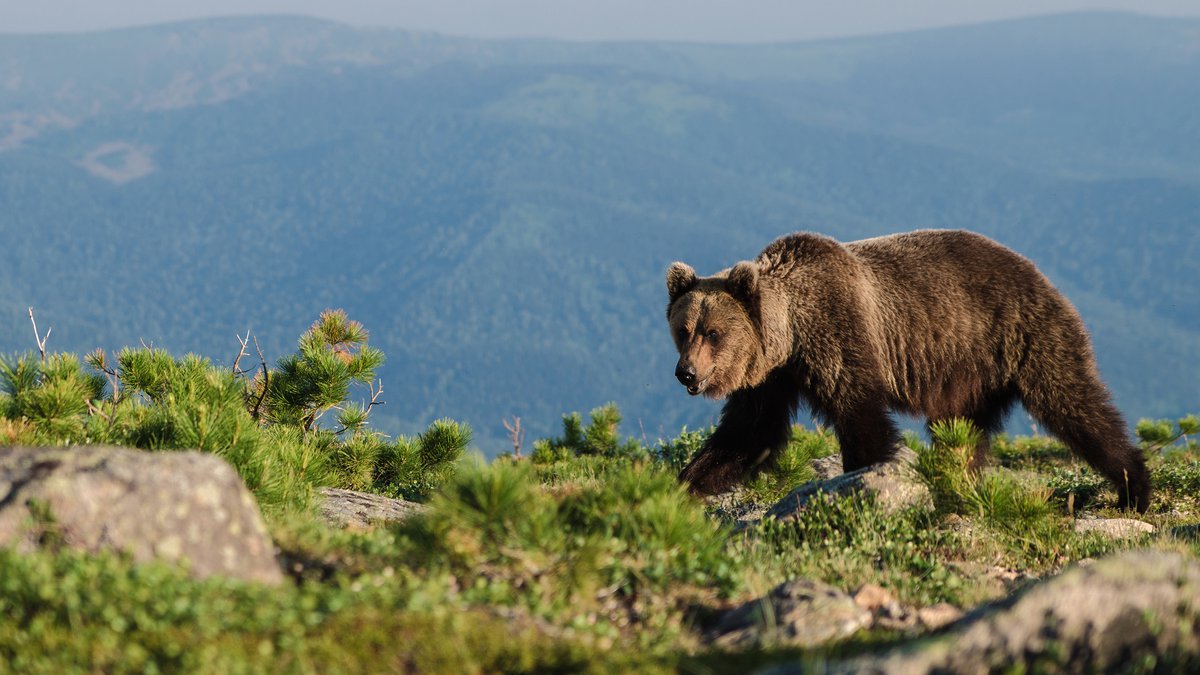 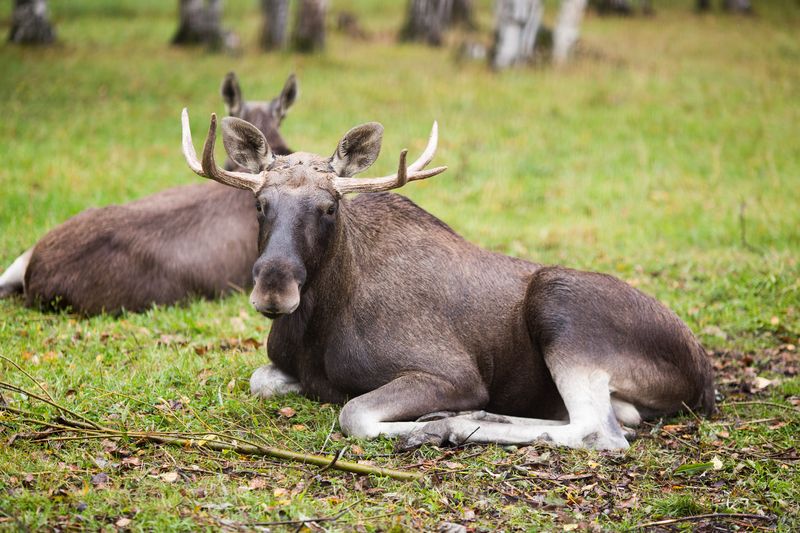 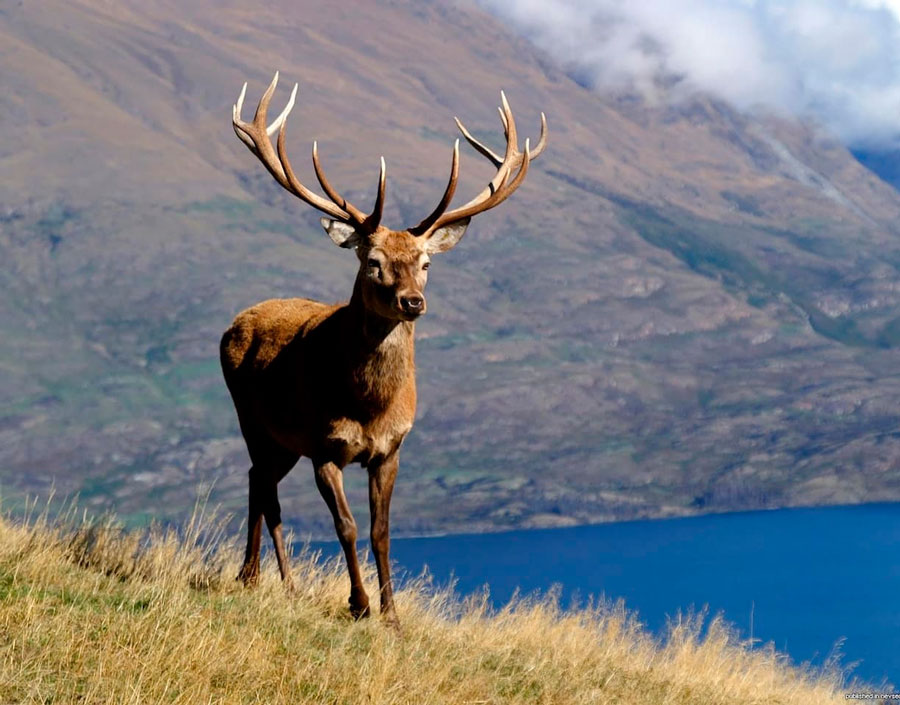 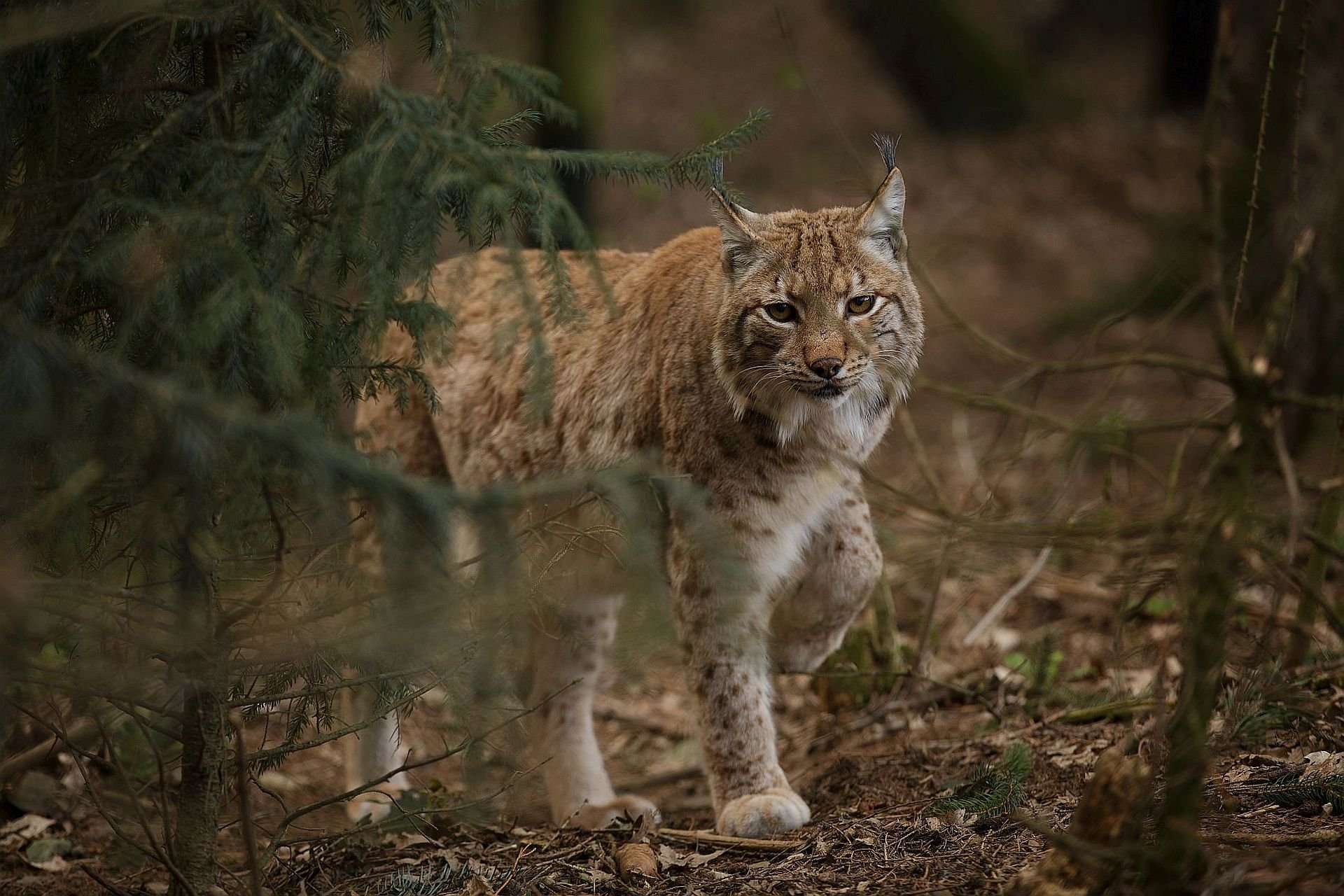 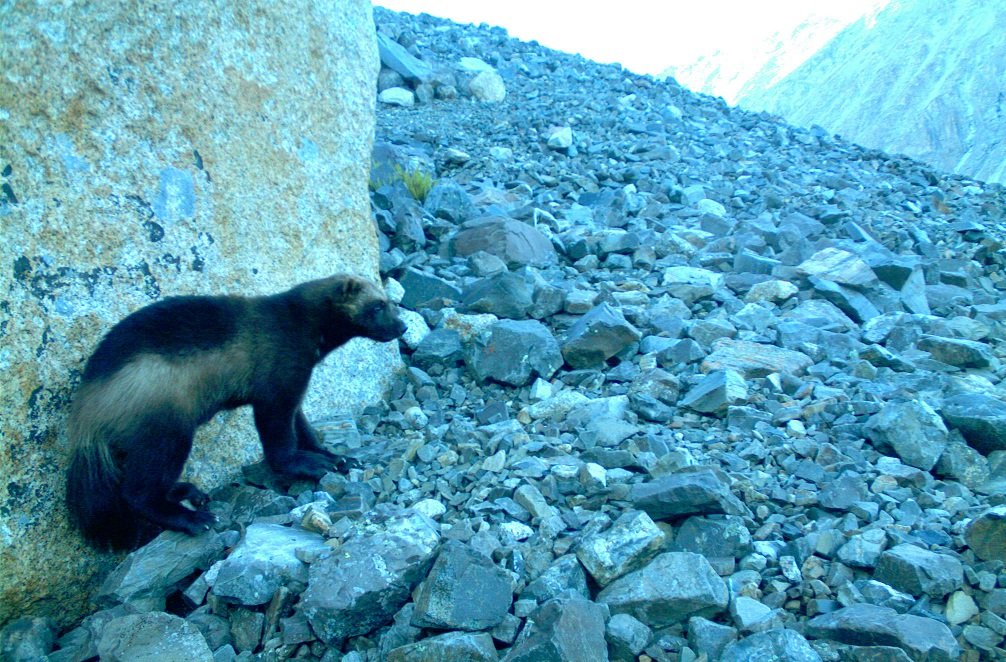 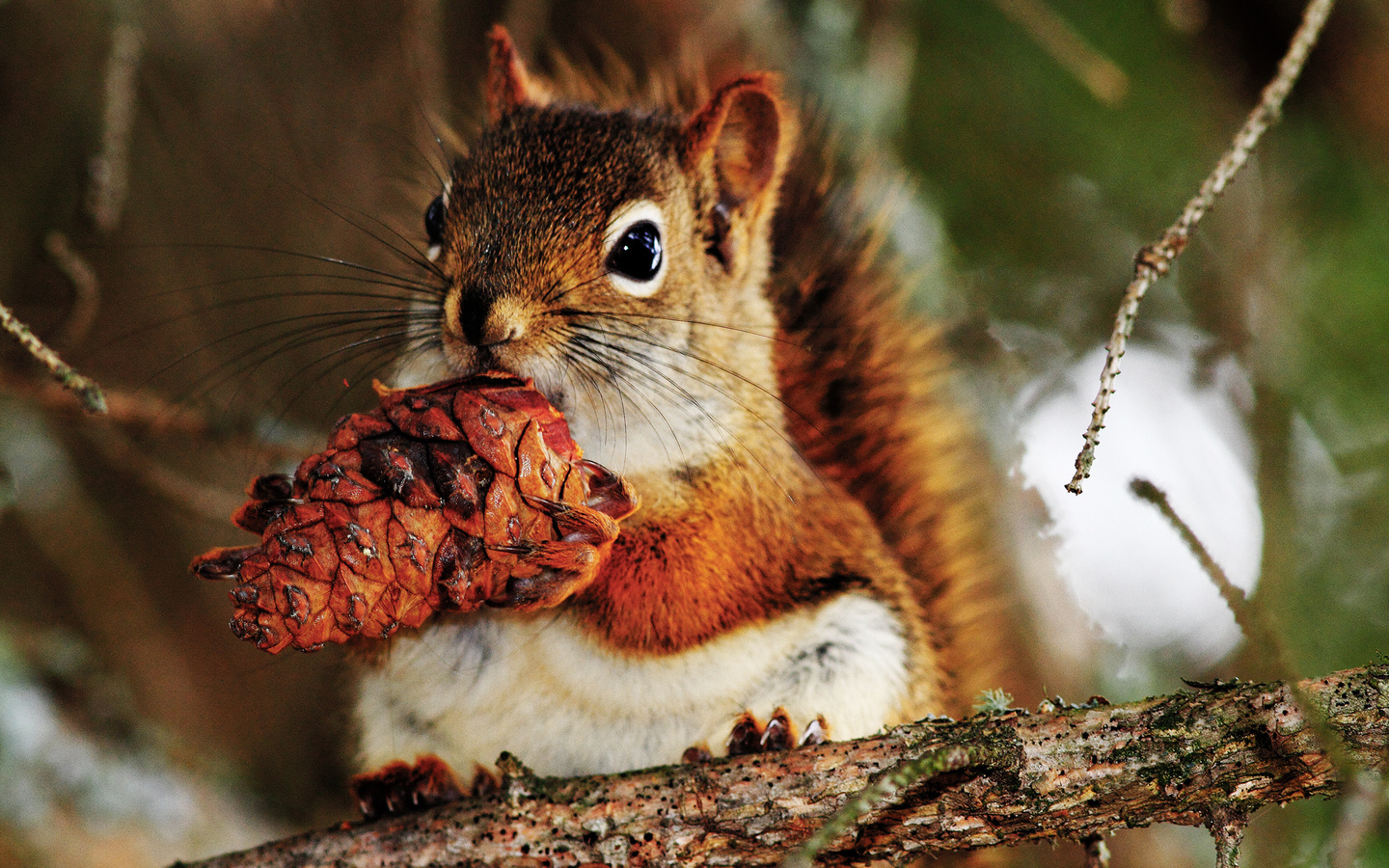 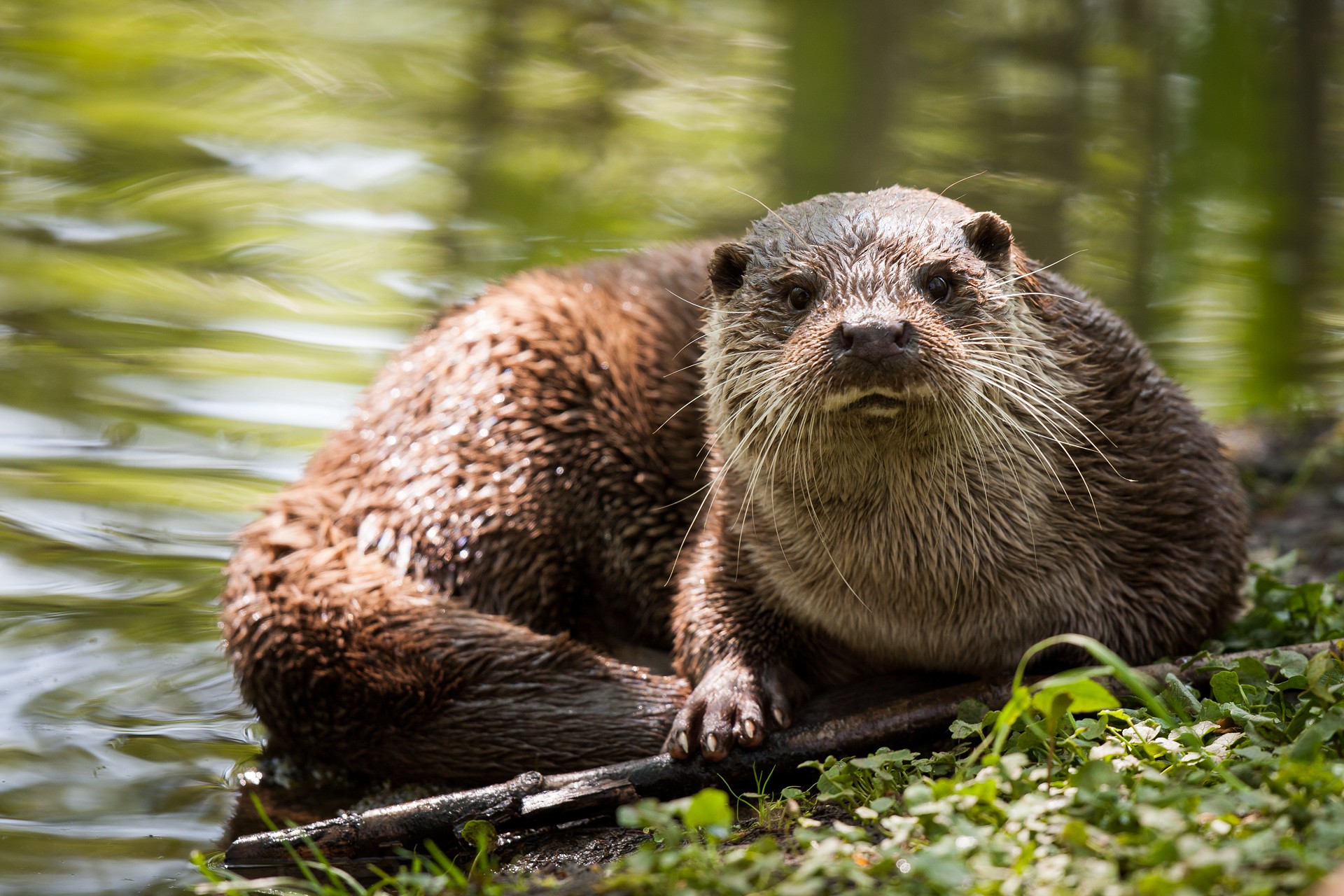 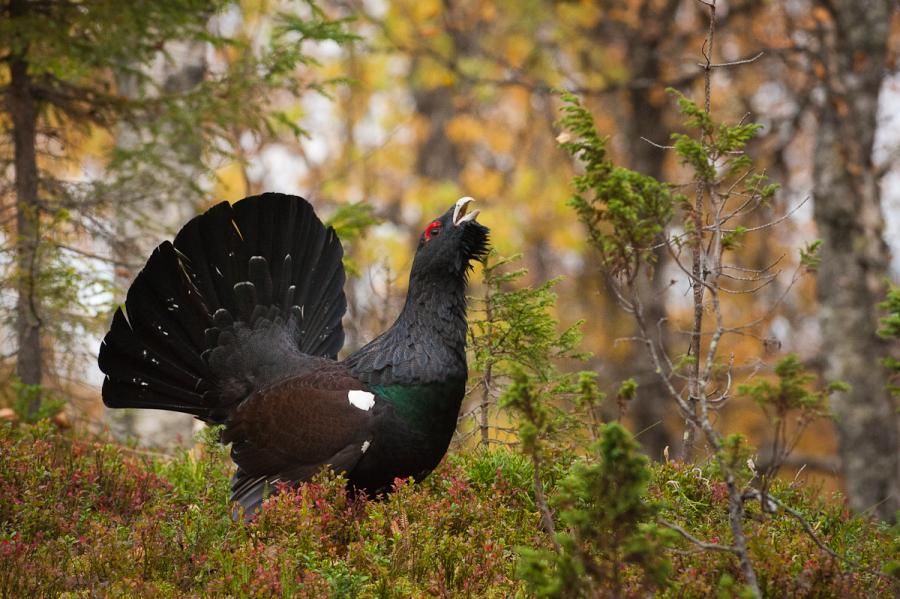 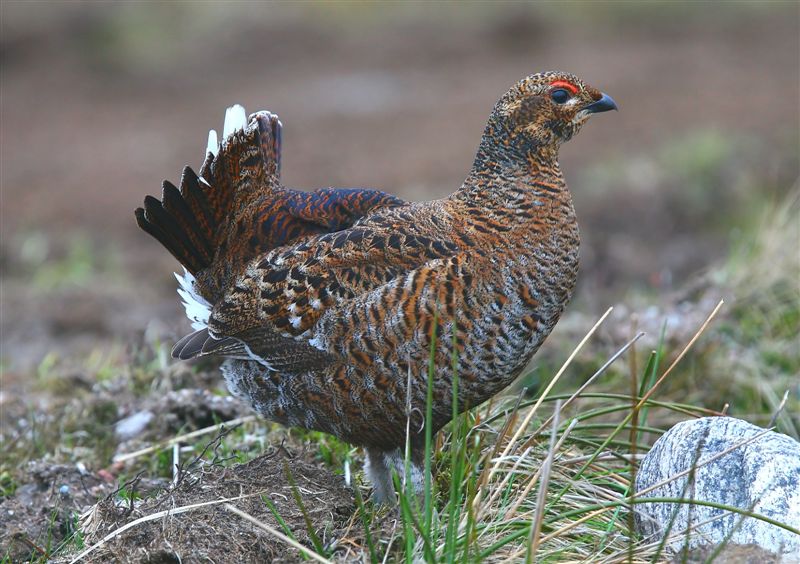 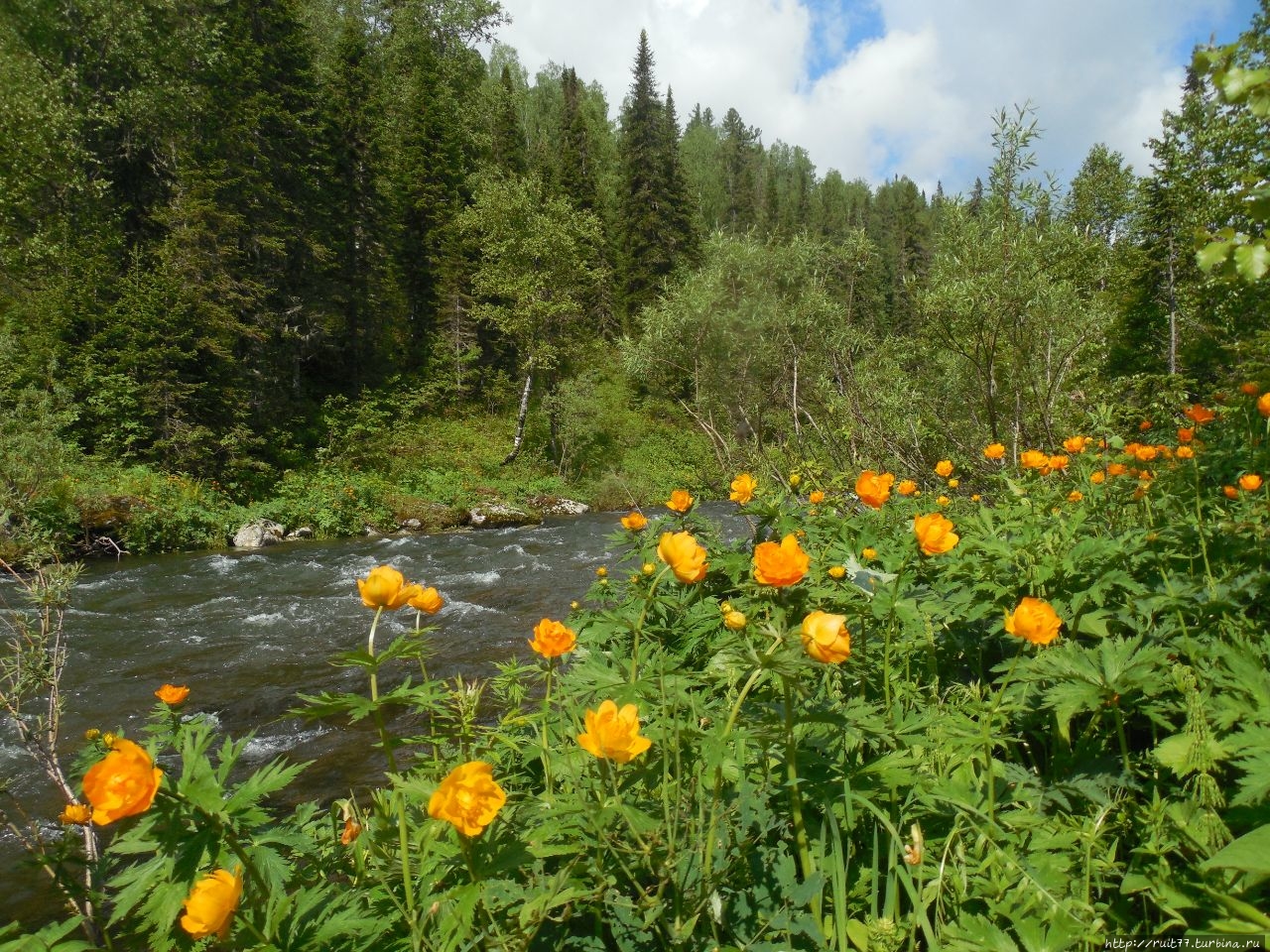 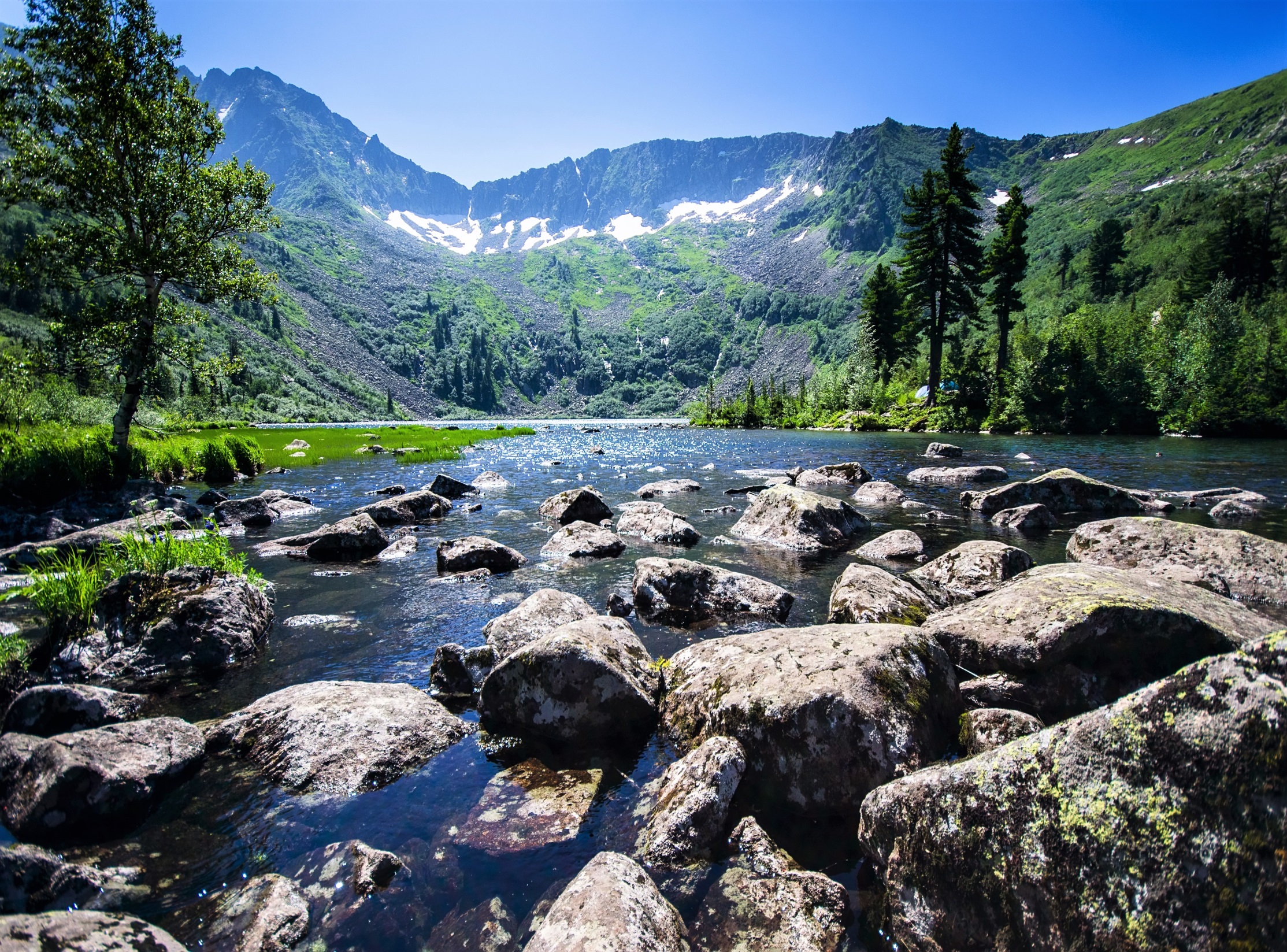 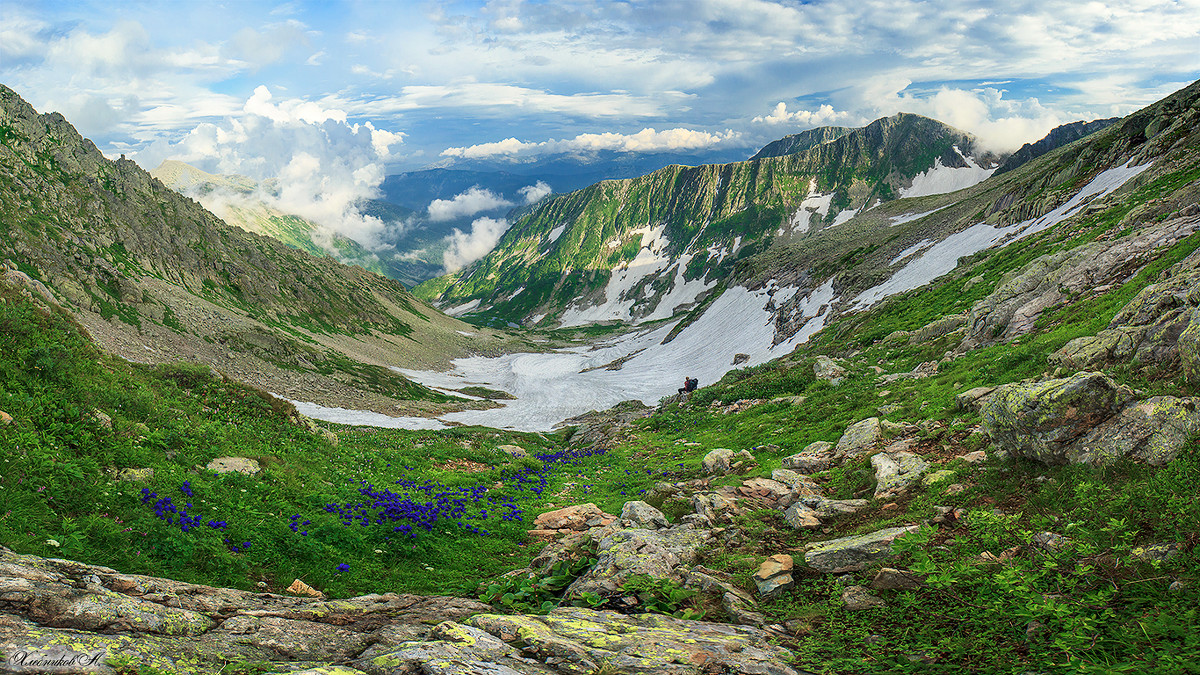